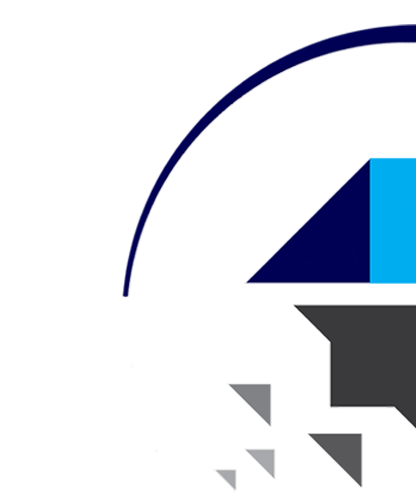 Horizon Results Booster
Go-to-Market Services| 17th of November 2022
Prepared by Alessia Melasecche Germini, HRB Manager
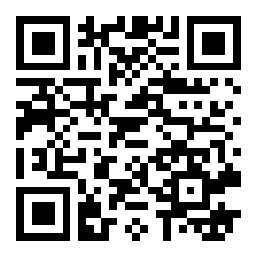 Join at Slido.com
#HRB
2
SERVICE 3: Go-to-Market Support (G2M)
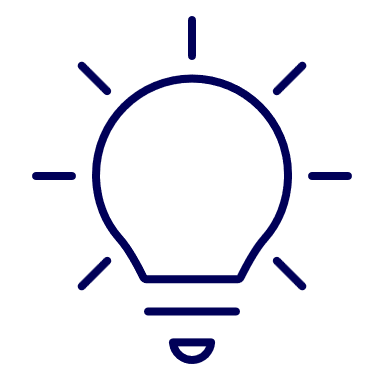 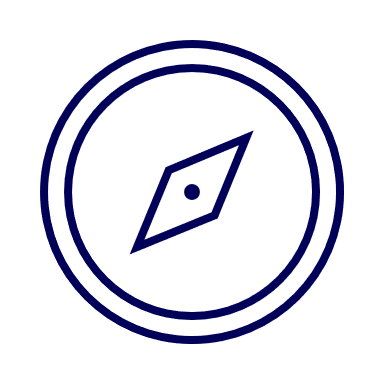 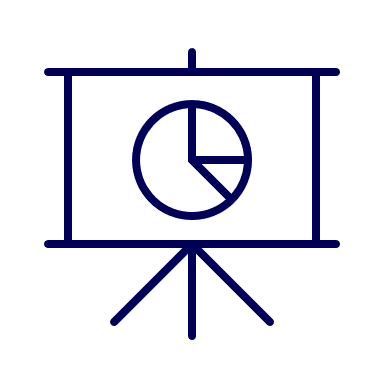 For single and 
groups of projects
Innovation 
Management 
Training
Support for IPR
Pitching
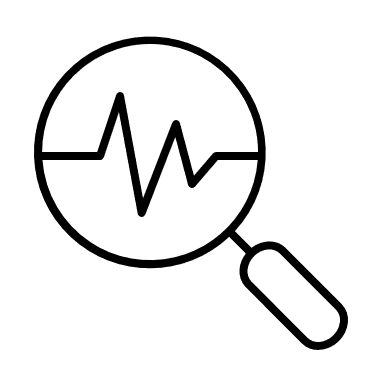 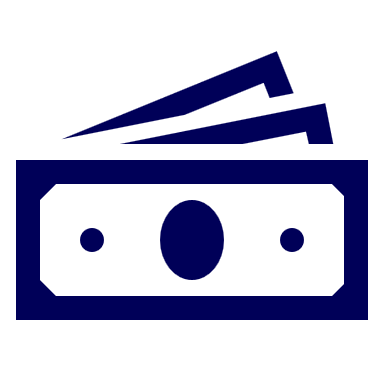 For a single project
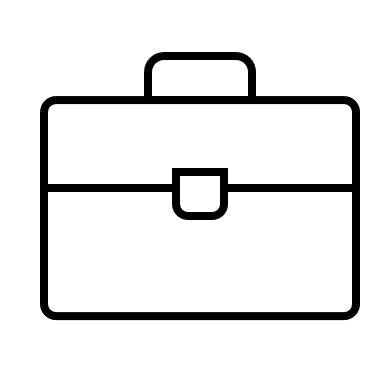 Non-EU 
funding
Exploitation
Options
Business Services
3
Quick Recap on Eligibility
Not all support typologies can be selected (limit given by max # of EWDs per project). The platform does not allow for specific combinations
G2M can be requested after PDES C and/or BPD completion or as stand-alone
Focus is only on 1 KER which has to be clearly identified
A Dissemination and Exploitation Plan and an advanced Business Plan (or completed service 2) is needed
4
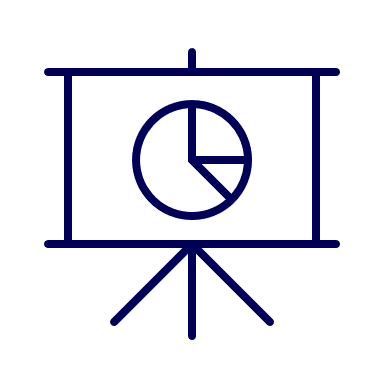 Service 3 – G2M
Support Type 1: Pitching
Pitching
G2M Pitching Overview
Training and coaching on how to present exploitable results to potential investors, business partners, and other relevant stakeholders
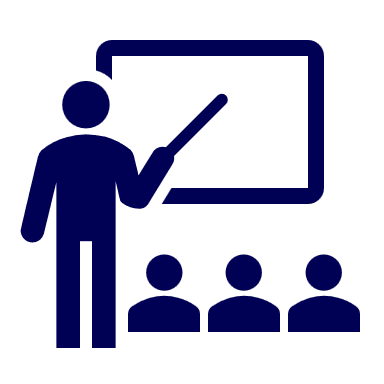 Recommended time to request the pitching service: close to the end of a project’s lifespan and when KERs are identified
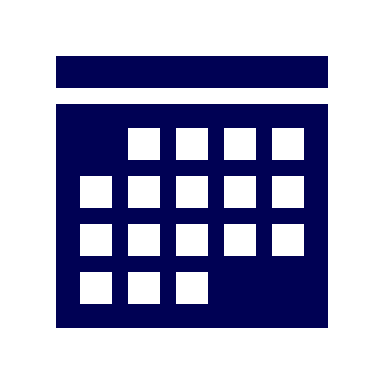 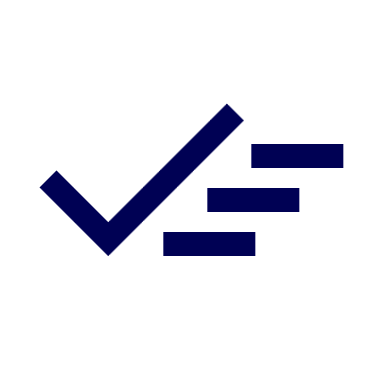 Delivery: standalone or as part of a service package
Applicant(s): a single project or a project group from which at least one project was funded under FP7/H2020/HE ongoing or closed.
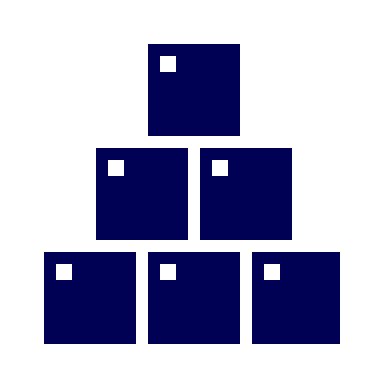 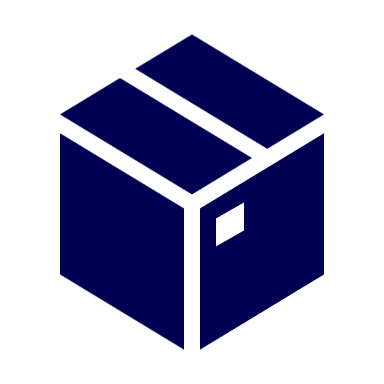 [Speaker Notes: The pitching service envisages training and coaching on “How to present exploitable results to potential investors, business partners and other relevant stakeholders”. 
It is recommended to request the pitching service close to the end of a project’s lifespan and in any case where KERs are identified and well characterised.
This service can be delivered as a standalone or as part of a service package.
Applicant(s): a single project or a project group from which at least one project was funded under FP7/H2020/HE ongoing or closed.]
G2M Pitching Delivery Steps
1
2
3
4
5
Capacity building: half-day workshop on investor readiness, how to pitch and review of Elevator Pitching Form
Pitching sessions: organisation of simulated online/offline pitching
Final report including feedback
Expert appointment and first contact with beneficiaries
Capacity building preparation: review of Canvases, feedback report, prepare the Elevator Pitching Form
[Speaker Notes: Step 1 - Expert appointment and first contact with beneficiaries 
Step 2 - Preparation of the capacity building: review of Canvases, preparation of feedback report(s), request to prepare the Elevator Pitching Form (2 weeks before training session) 
Step 3 – Capacity building: half-day webinar/workshop on investor readiness, how to pitch and review of Elevator Pitching Form. 
Step 4 - Pitching sessions: organisation of simulated online/offline pitching (3 minutes for presentation, 5 minutes for Q&A) and feedbacks from investors.
Step 5 – Final report including recommendations.]
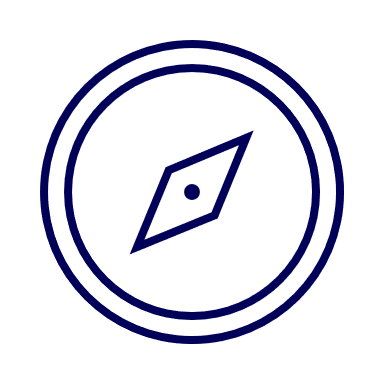 Support for IPR
Service 3 - G2M
Support Type 2: Support and Guidance for IPR
G2M IPR Overview
Beneficiaries will receive first-rate support to R&I projects through:
explanation about the different modalities and procedures for IP management
assistance with the IP management strategy
recommendations/re-direction towards the use of more specialised services.
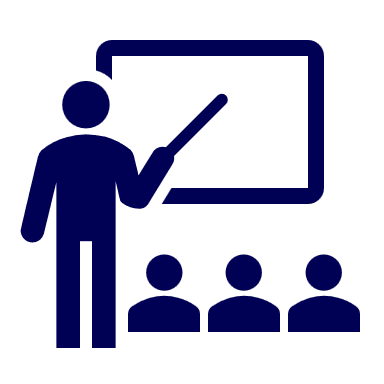 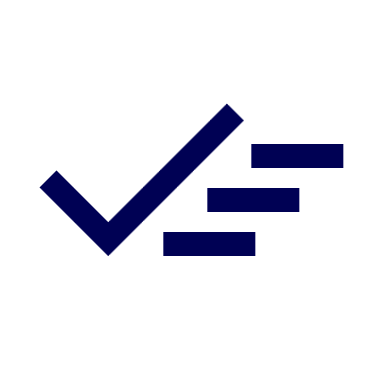 Delivery: standalone or as part of a service package
Applicant(s): a single project or a project group from which at least one project was funded under FP7/H2020/HE, ongoing or closed.
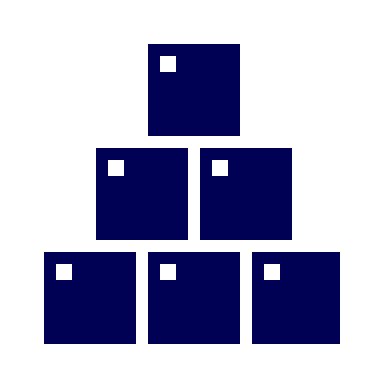 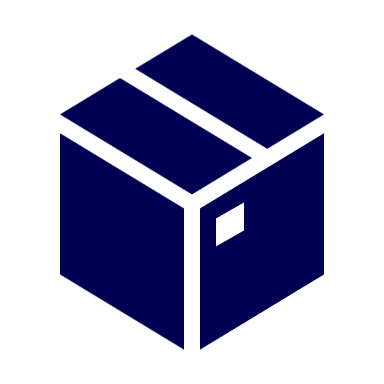 [Speaker Notes: Due to the existence of other free-of-charge specialised services at European level and in order to avoid duplication of publicly funded services, beneficiaries will receive first-rate support to R&I projects through:
explanation about the different modalities and procedures for IP management;
assistance with the IP management strategy;
recommendations/re-direction towards the use of more specialised services.
This service can be delivered as a standalone or as part of a service package.
Applicant(s): a single project or a project group from which at least one project was funded under FP7/H2020/HE, ongoing or closed.]
G2M IPR Delivery Steps
1
2
3
4
Expert appointment and first contact with beneficiaries
Training preparation: introductory call to set specific topics of interest and request eventually missing documents
Training: half-day workshop on “basics” of IPR and topics agreed at the introductory call
Coaching: 2H coaching session on the scope and how to use the main EC funded support services
[Speaker Notes: Step 1 - Expert appointment and first contact with beneficiaries 
Step 2 - Preparation of the training: introductory call to set specific topics of interest and request eventually missing documents (2 weeks before training session) 
Step 3 – Training: half-day webinar/workshop on “basics” of IPR and topics agreed at the introductory call (patenting, IP licensing, freedom of operation, due diligence, transfer of IP, etc.) 
Step 4 - Coaching: 2 hours long coaching session with in-depth description of the scope and modalities for use of the main EC funded support services (the IPR Helpdesk, the IP Booster, the IP Pre-diagnostic, etc.)]
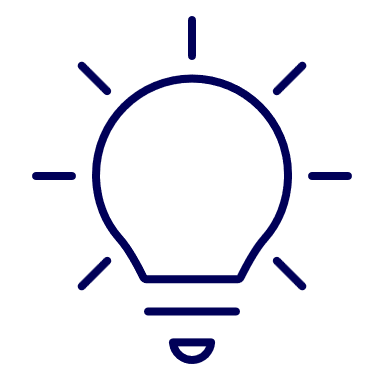 Innovation 
Management 
Training
Service 3 - G2M
Support Type 3: Training on Innovation Management
GTM Innovation Management Overview
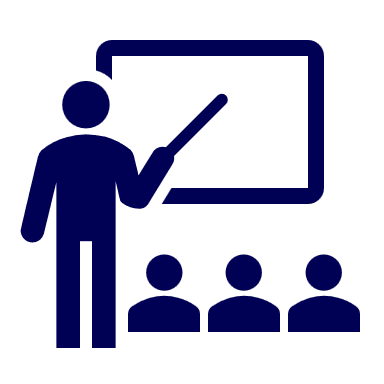 Outcomes of the service: insights into the various dimensions of innovation management, how they interrelate, how they can be applied in different contexts (e.g. to develop and launch new products and services in different industries) and how they can be used to transform organisations
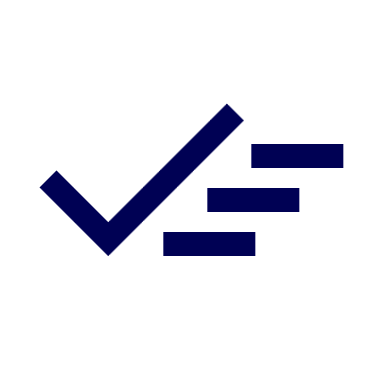 Delivery: standalone or as part of a service package
Applicant(s): a single project or a project group from which at least one project was funded under FP7/H2020/HE, ongoing or closed
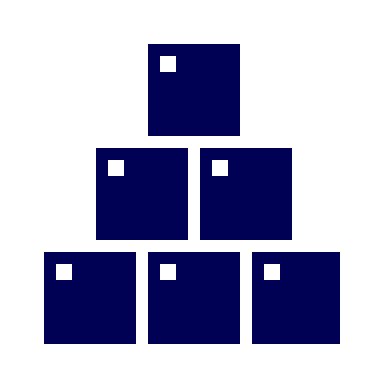 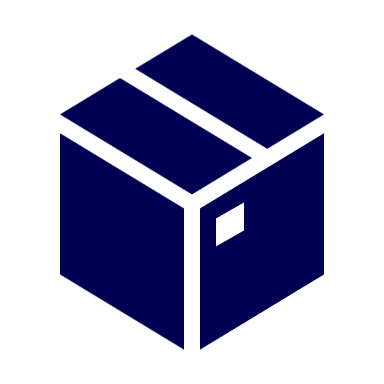 GTM Innovation Management Approach
Provided as a full-day online training course, designed to enhance the innovation management competencies of any interested consortium member coming from academia, industry, the financial sector, etc.
5 dimension of innovation management: strategy, organisation and culture, life-cycle management, enabling factors, results 
Introduction of definitions and benefits of innovation, management concepts for all dimensions of innovation management as well as KPIs
Combination of theory and practice (case studies) to ensure the applicability of theoretical contents to the work reality of organisations
G2M Packages
Suggested Packages
Pitching + Access to non-EU funding
Business services + Access to non-EU funding
Pitching + Business services
Support and guidance for IPR + Examining options for exploitation + Business Services
Support and guidance for IPR + Business services
Examining options for exploitation + Business Services
Training in Innovation Management + Business services
Pitching + Training in Innovation Management + Examining options for exploitation + Support and guidance for IPR
14
Alessia Melasecche Germini

booster@meta-group.com
www.horizonresultsbooster.eu